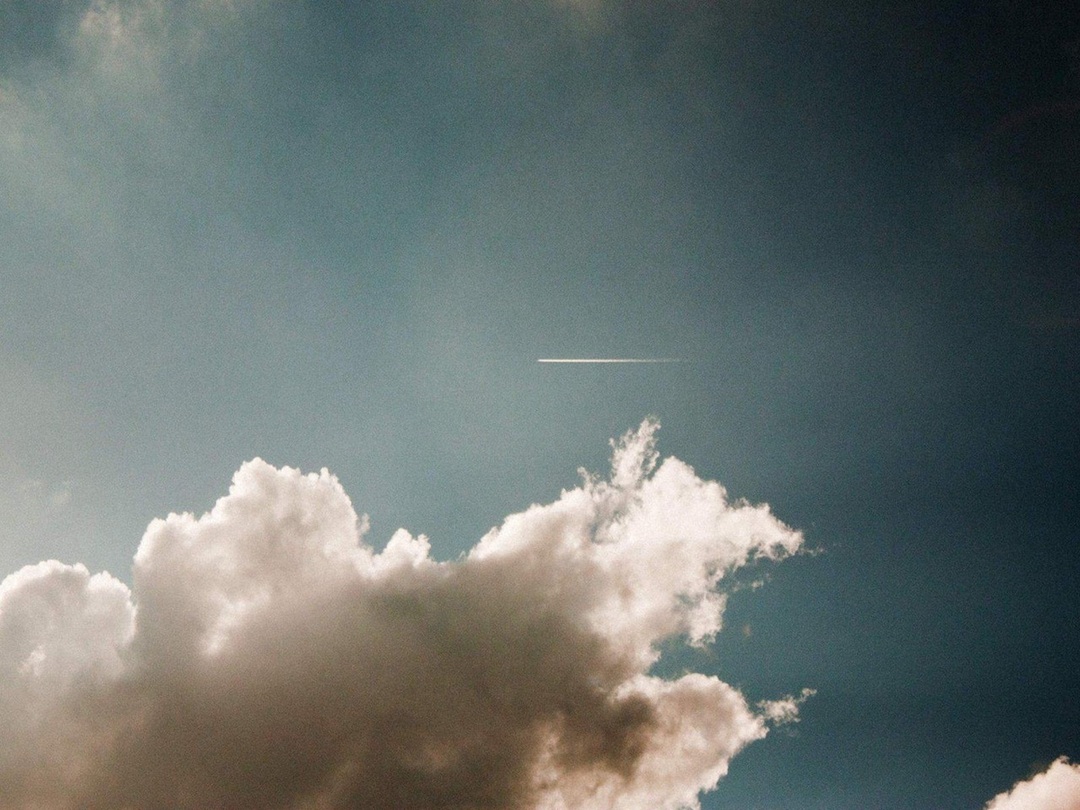 Transferencias internacionales de datos
INTELIGENCIA ARTIFICIAL
VISIÓN GLOBAL DESDE EL PUNTO DE VISTA LEGAL
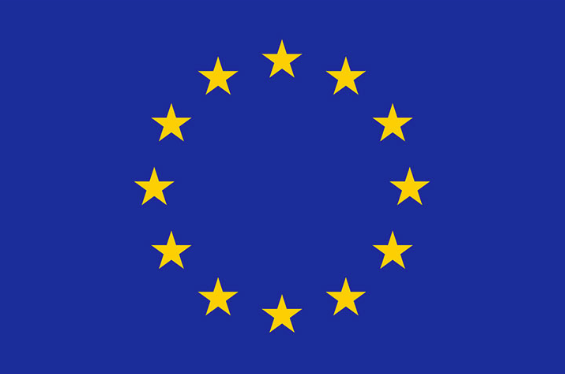 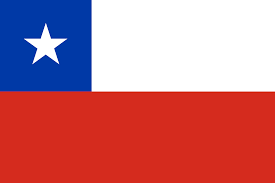 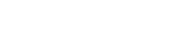 INTRODUCCIÓN
A nivel internacional, la IA se encuentra en los procesos previos a su regulaciónPrevio a la norma, es necesario el conocimiento de la materia por todos los agentes, la formación. La ley debe ser la culminación de todo el proceso.La IA tienen ventajas (sociales, económicas, ambientales) y riesgos (seguridad, datos)Su fin debe ser generar un ecosistema de confianza en los ciudadanos para que conozcan y puedan adoptar soluciones basadas en esta tecnología como en las empresas para incentivar a desarrollarlas Las empresas deben estar atentos y conocer los cambios regulatorios para adaptarse a las nuevas obligaciones.
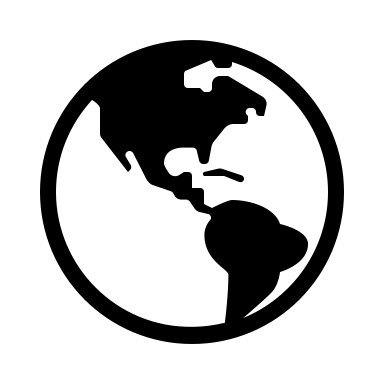 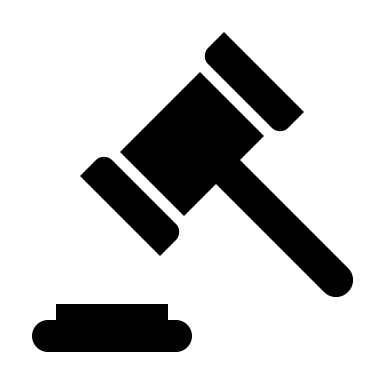 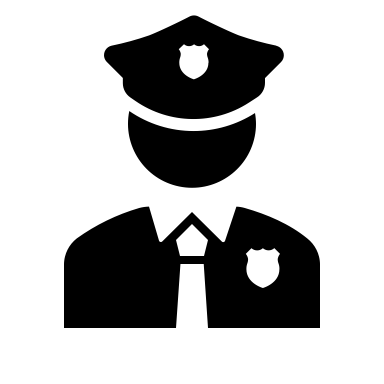 INICIATIVAS Y PROYECTOS DE REGULACIÓN A NIVEL INTERNACIONAL
A NIVEL GLOBAL
03
01
05
OCDE
2019: Guía sobre Recomendaciones de IA
A nivel nacional
Alianza Global sobre IA
en 2020
Canadá, China, USA, Reino Unido, Unión Europea
OCDE
2020: Guía sobre Principios de IA
Iniciativas desde Naciones Unidas
04
02
ESTADOS UNIDOS
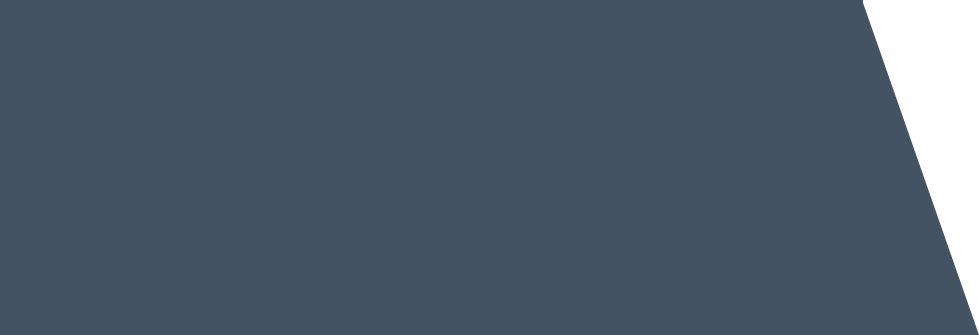 No existe normativa en materia de IA, ni siquiera a nivel federal. 

Desde 2018 se han ido elaborando informes y guías sectoriales.
En 2019 el Gobierno lanzó borrador de Guía sobre Regulación de las Aplicaciones de IA (10 ppios)

P.e: Agencia de Alimentos y Medicamentos generó recomendaciones para su sector
UNIÓN EUROPEA. Proyecto de Reglamento IA
Sistemas de IA 
seguros
Respeto
Derechos
Fundamentales
Seguridad Jurídica
OBJETIVOS
Gobernanza
Requisitos para aplicación IA
Facilitar el mercado único
UNIÓN EUROPEA. Proyecto de Reglamento IA
Algunas características
NIVELES DE RIESGO
Inaceptable, alto y bajo o mínimo
P.E: manipulación de personas, uso de datos personales sin autorización, calificación social con IA, identificación biométrica
ia
REQUISITOS PARA ia DE ALTO RIESGO
LISTA DE IA PROHIBIDAS
Sistemas de gestión de calidad, de registro, medidas correctoras, información a las autoridades
UNIÓN EUROPEA. Proyecto de Reglamento IA
Marco subjetivo
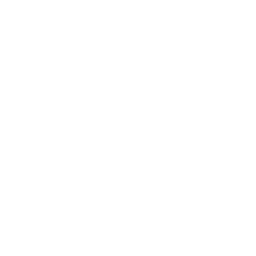 Proveedores de cualquier territorio que introduzcan en el mercado o pongan en servicio sistemas de IA en la Unión;
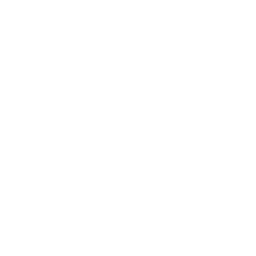 Usuarios de sistemas de IA que se encuentren en la Unión;
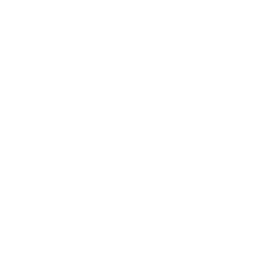 Proveedores y usuarios de sistemas de IA que se encuentren en un tercer país, cuando la información de salida generada por el sistema se utilice en la Unión.